Board of Directors Interpretation
Per The Covenants – Section 2-15   Burning Ban
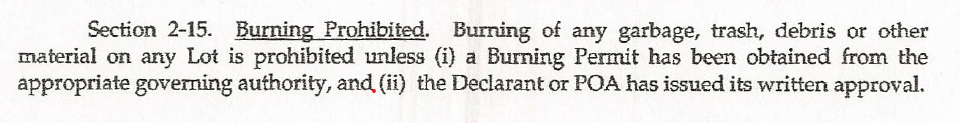 Since burning  of “other material” is  prohibited without written approval, are firepit fires allowed?
Interpretation 23-01 – The WPOA Board interprets Section 2-15 is intended to prevent the burning of trash.  It does not prevent the safe and responsible burning of firewood in a firepit consistent with the community’s Courtesy and Safety Rules.
Approved: October 10, 2023